Transportation Workforce Development
May 2025
Key Public Works Transportation Subsectors
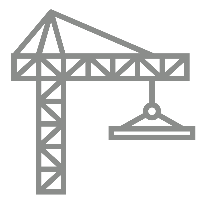 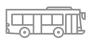 Construction
Bus service and urban transit
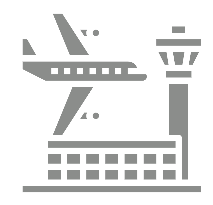 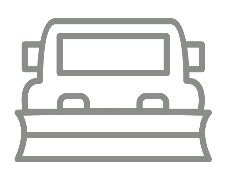 Air transportation
Services related to transportation
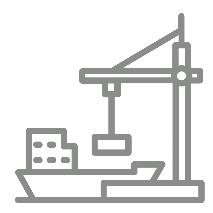 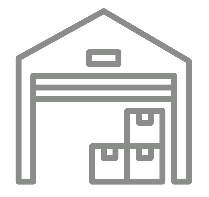 Water transportation
Warehousing and storage
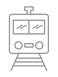 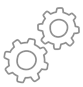 Rail transportation
Architectural, engineering, and related services
SOURCE U.S. Bureau of Labor Statistics.
[Speaker Notes: Source:

“Labor Force Statistics from the Current Population Survey,” US Bureau of Labor Statistics, Accessed May 6, 2025, https://www.bls.gov/cps/cps_aa2023.htm]
Key Transportation Workforce Challenges: Retirements and Separations
Key Separation Statistics
96% of public transit agencies have reported a workforce shortage, 84% of which have experienced disrupted service 
43% of transit workers are over 55, nearly double the percentage of the broader transportation sector
Only 36% of current transit workers feel their pay is competitive with similar jobs; compensation and scheduling are the leading reasons why workers quit 

Contributing factors to vacancy in the transportation workforce:
Occupational transfers (28%)
Retirements (17%)
Other exits
Unique subsectors:
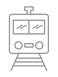 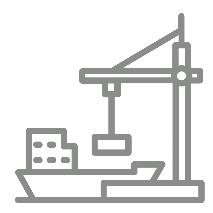 Due to their smaller size, the railroad and maritime subsectors could be particularly affected by significant portions of retiring workers
SOURCE American Public Transportation Association.
[Speaker Notes: Sources:

“Transit Workforce Shortage,” American Public Transportation Association, March 2023, https://www.apta.com/wp-content/uploads/APTA-Workforce-Shortage-Synthesis-Report-03.2023.pdf]
Key Transportation Workforce Challenges: Recruitment, Training and Onboarding
Jobs in operations and maintenance are in particularly high demand
36% of transit hires leave the agency during the training and probationary period
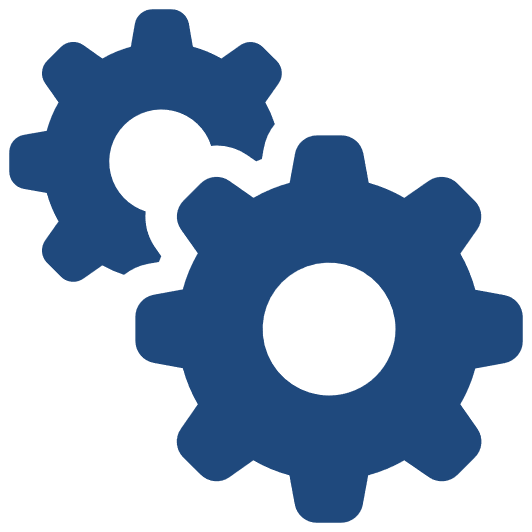 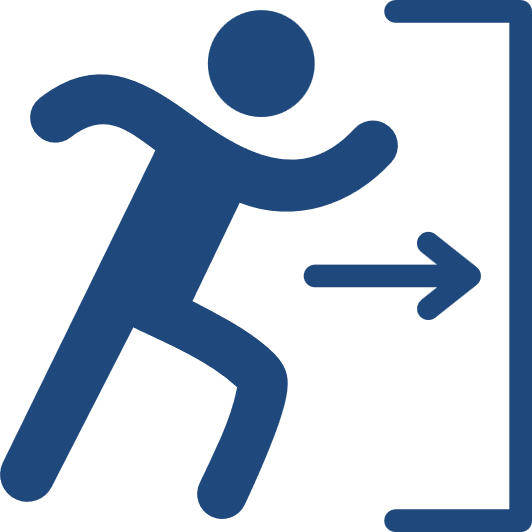 The COVID-19 pandemic forced agencies to shift training and onboarding programs as well as shifted worker priorities, with more importance placed on work-life balance
Nearly 50% of transit agencies noted that drug and alcohol testing was a barrier to hiring and retention
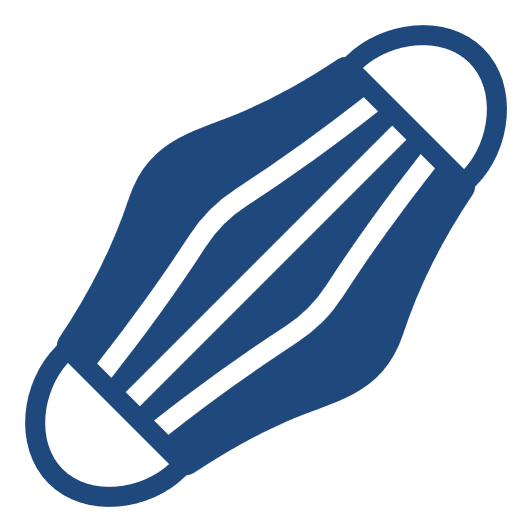 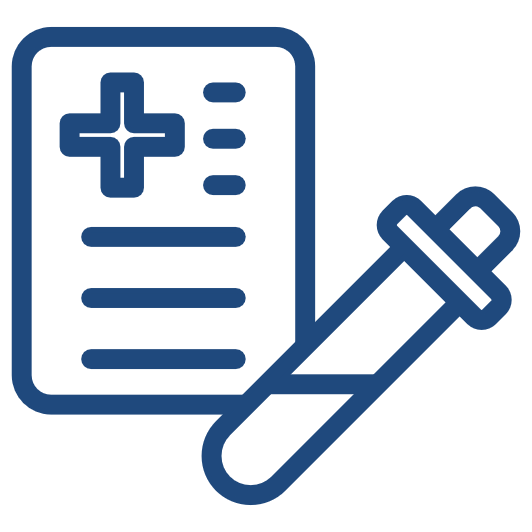 SOURCE American Public Transportation Association.
[Speaker Notes: Sources:

“Transit Workforce Shortage,” American Public Transportation Association, March 2023, https://www.apta.com/wp-content/uploads/APTA-Workforce-Shortage-Synthesis-Report-03.2023.pdf]
Key Transportation Workforce Challenges: Career Pathways
A key aspect of developing career pathways for the transportation workforce is job training, including technical education programs, apprenticeships, pre-apprenticeship programs, and workplace trainings
Six key elements
4
1
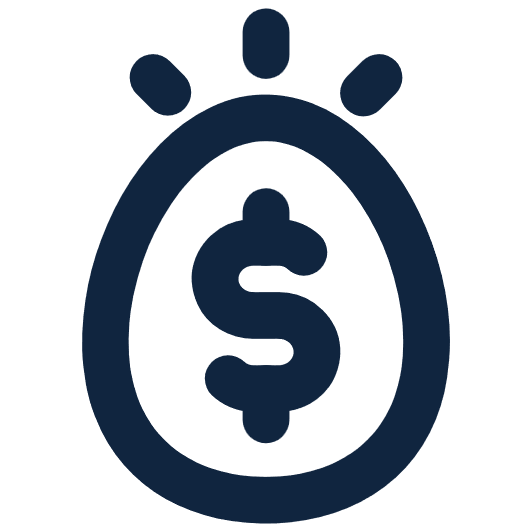 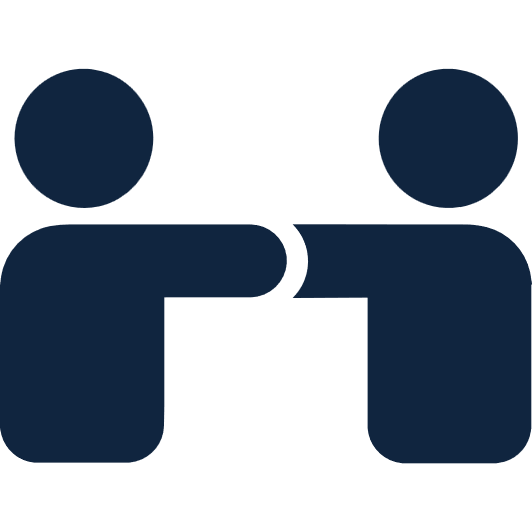 Identifying funding needs
Cross-agency partnerships and role clarity
2
5
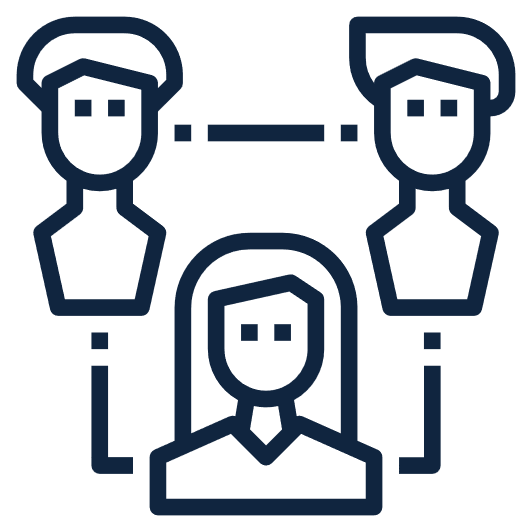 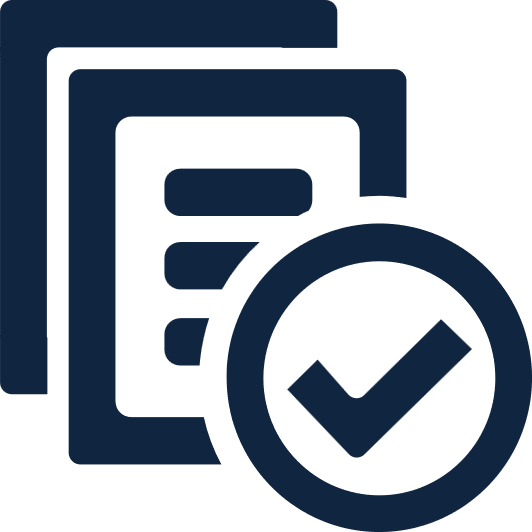 Employer engagement
Policy and program alignment
6
3
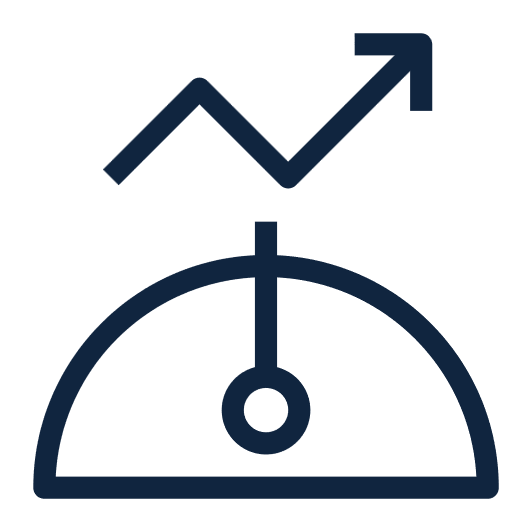 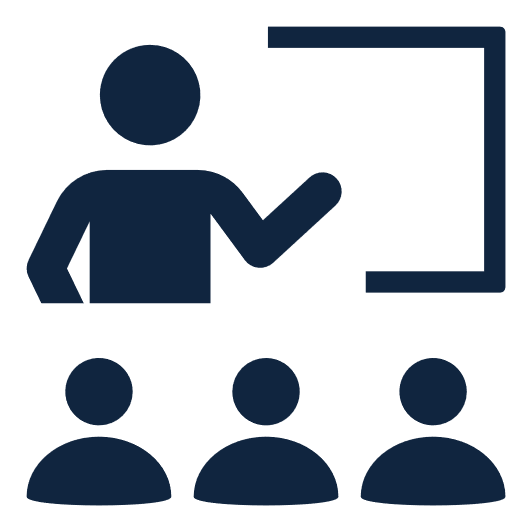 Education and training
Measurement of change and performance
SOURCE U.S. Department of Education, U.S. Department of Transportation, U.S. Department of Labor.
[Speaker Notes: Sources:

“Strengthening Skills Training and Career Pathways Across Transportation Industry,” US Department of Education, US Department of Transportation, and US Department of Labor, accessed March 18, 2021,
https://s3.amazonaws.com/PCRN/docs/Strengthening_Skills_Training_and_Career_Pathways_Across_Transportation_Industry_Data_Report.pdf.]
Key Transportation Workforce Challenges: Agency Solutions to the Workforce Shortage
Expanding recruitment capacity is essential for ensuring adequate staff and resources. This includes advertising positions in new media and having a physical presence in the community.
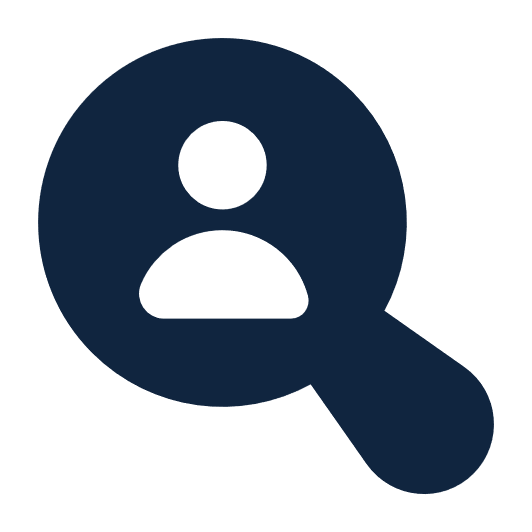 Recruiting
1
Some agencies have developed ways to process high volumes of applicants, while others are working on strategies to expand the applicant pool.
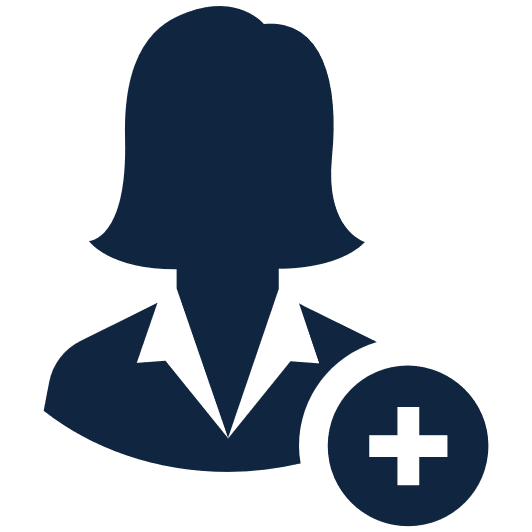 Hiring
2
Training and the work transition is a critical part of onboarding, helping to prepare employees and contribute to a positive agency culture.
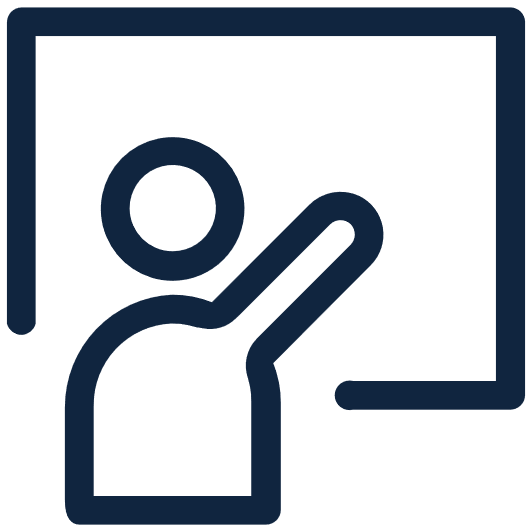 Training and Onboarding
3
Work-life balance, predictability, and compensation are highly valuable to transportation workers, and agencies should make changes to increase the appeal of the industry.
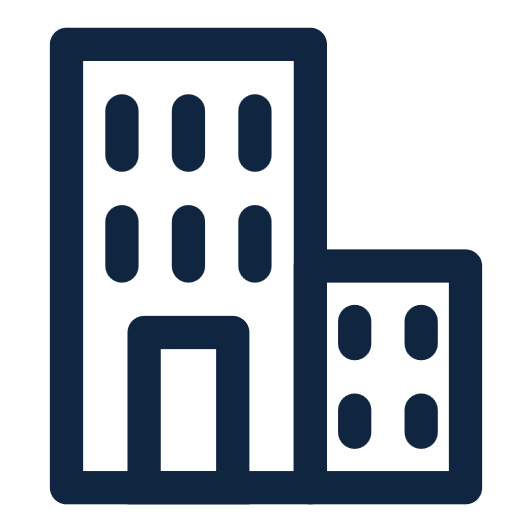 Working Conditions and Policies
4
Agencies can attract new workers and retain existing ones through engagement, celebrating accomplishments, and providing pathways for career growth.
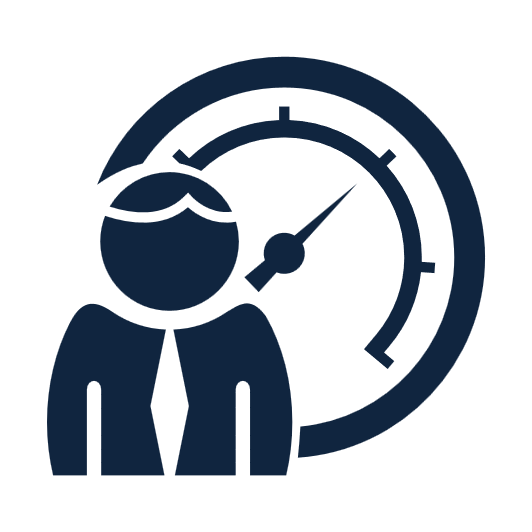 Building Culture and Improving Morale
5
SOURCE American Public Transportation Association.
[Speaker Notes: Sources:

“Transit Workforce Shortage,” American Public Transportation Association, March 2023, https://www.apta.com/wp-content/uploads/APTA-Workforce-Shortage-Synthesis-Report-03.2023.pdf]
Growth in Transportation and Warehousing Industry Jobs, 2020-2025
AK
16.9%
ME
8.7%
VT
0.0%
NH
9.6%
■ <0%   ■ 0-5%   ■ 5-10%   ■ 10-15%  ■ 15-20%  ■ >20%
WA
4.2%
ID
18.5%
MT
28.5%
ND
5.5%
MN
11.3%
IL
3.5%
WI
4.2%
MI
19.8%
NY
11.7%
RI
20.0%
MA
8.7%
OR
19.0%
NV
14.9%
WY
4.0%
SD
0.0%
IA
12.7%
IN
15.0%
OH
10.6%
PA
14.5%
NJ
24.3%
CT
23.6%
CA
19.4%
UT
9.7%
CO
23.1%
NE
3.1%
MO
0.2%
KY
0.0%
WV
-0.2%
VA
3.7%
MD
14.6%
DE
14.7%
AZ
22.4%
NM
-4.0%
KS
8.4%
AR
14.5%
TN
23.5%
NC
5.0%
SC
13.9%
OK
3.2%
LA
6.7%
MS
-3.8%
AL
9.4%
GA
27.7%
HI
8.3%
TX
21.0%
FL
-4.3%
SOURCE Arizona State University.
[Speaker Notes: Sources:

“Job Growth by State,” Arizona State University, Accessed May 5, 2025, https://seidmaninstitute.com/job-growth/state/]
Transportation workforce employment over time
Number of individuals employed (total for key public works transportation subsectors)
SOURCE U.S. Bureau of Labor Statistics.
[Speaker Notes: Sources:

“Labor Force Statistics from the Current Population Survey,” US Bureau of Labor Statistics, accessed May 5, 2025,
https://www.bls.gov/cps/tables.htm.]
Transportation and Utilities Workforce Employed a Total of 8.45 Million People in 2023
Number of individuals employed in 2023 by selected industries
SOURCE U.S. Bureau of Labor Statistics.
[Speaker Notes: Sources:

“Labor Force Statistics from the Current Population Survey,” US Bureau of Labor Statistics, accessed May 5, 2025,
https://www.bls.gov/cps/tables.htm.]
Percent of Women Among Employed Individuals in Selected Industries in 2023
46.9%
Female employment rate across all labor industries
SOURCE U.S. Bureau of Labor Statistics.
[Speaker Notes: Sources:

“Labor Force Statistics from the Current Population Survey,” US Bureau of Labor Statistics, accessed May 5, 2025,
https://www.bls.gov/cps/tables.htm.]
Racial Demographics in the Public Works Transportation Workforce, 2023
■  Black/African American        ■  Asian     ■  Hispanic/Latino
12.8%
Black/African American employment rate across all labor industries
6.9%
Asian employment rate across all labor industries
18.8%
Hispanic/Latino employment rate across all labor industries
SOURCE U.S. Bureau of Labor Statistics.
[Speaker Notes: Sources:

“Labor Force Statistics from the Current Population Survey,” US Bureau of Labor Statistics, accessed May 5, 2025,
https://www.bls.gov/cps/tables.htm.]
Demographic Changes Over Time in the Public Works Transportation Workforce
SOURCE U.S. Bureau of Labor Statistics.
[Speaker Notes: Sources:

“Labor Force Statistics from the Current Population Survey,” US Bureau of Labor Statistics, accessed May 5, 2025,
https://www.bls.gov/cps/tables.htm.]
Age Breakdown for Key Public Works Transportation Subsectors, 2023
SOURCE U.S. Bureau of Labor Statistics.
[Speaker Notes: Sources:

“Labor Force Statistics from the Current Population Survey,” US Bureau of Labor Statistics, accessed May 5, 2025,
https://www.bls.gov/cps/tables.htm.]
Median Age Among Employed Individuals by Industry, 2023
SOURCE U.S. Bureau of Labor Statistics.
[Speaker Notes: Sources:

“Labor Force Statistics from the Current Population Survey,” US Bureau of Labor Statistics, accessed May 5, 2025,
https://www.bls.gov/cps/tables.htm.]
Definitions
Services related to transportation: Jobs that support the transportation industry but aren't necessarily specific to it. i.e. tow truck operators, mechanics, dispatchers, etc.
Warehousing and storage: Industries primarily engaged in operating warehousing and storage facilities for general merchandise; they may also provide a range of services, often referred to as logistics services, related to the distribution of goods including labeling, breaking bulk, inventory control and management, light assembly, order entry and fulfillment, packaging, pick and pack, price marking and ticketing, and transportation arrangement
All industries: The ‘all industries’ category takes the median value of employees across the various industries; an umbrella category containing the data of all workforces in the US Bureau of Labor Statistics dataset; the national average
Median: calculated by taking the “middle” value, the value for which half of the observations are larger and half are smaller; the advantage of the median is that it removes extreme measurements from a data set (i.e CEO salary)